VBP 15 для лечения миодистрофии Дюшенна
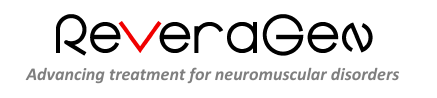 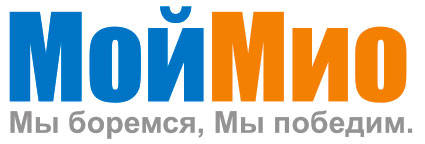 Молекулярный механизм
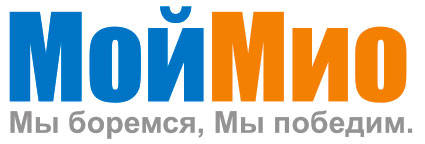 Интеграция химического пространства
Сохранена 9,11дельта двойная связь, но нет 11бетта гидроксильной группы, что  является ключом к глюкокортикоидной активности.
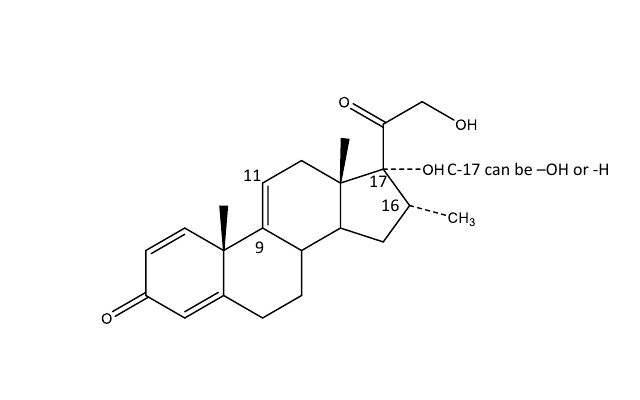 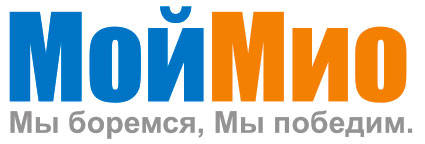 Критерии отбора соединений
Характеристики преднизона
NF-kB ингибитор
GR- опосредованная транскрипция
Перекрестная реактивность с другими NHR
Характеристики соединений
NF-kB ингибитор
Мембранная стабилизация
Нет GR- опосредованной транскрипции
Нет перекрестной реактивности с другими NHR
Низкая цитотоксичность
Хорошая биодоступность
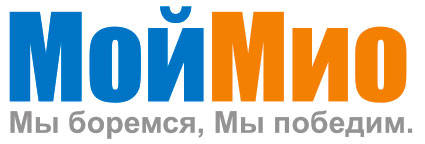 Отбор с использованием анализа in vitro
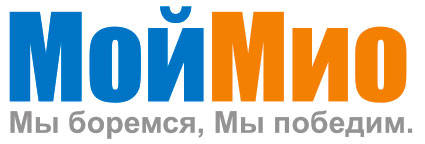 Последующие вопросы
VBP15 показывает противовоспалительные свойства у всех  мышиных моделей  воспаления  
Как это выполнить у мышиной модели  мышечной дистрофии Дюшенна? 
Существующие побочные  эффекты кортикоидных гормонов ( уменьшение роста, уменьшение  костной ткани, подавление иммунитета) уменьшается по сравнению с преднизолоном? 
Мышечные фенотипы показывают дозозависимое улучшение?
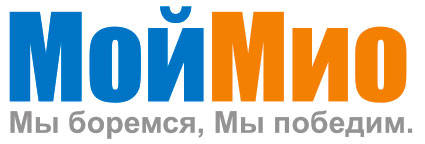 Преклиническое исследование: mdx мышинная модель
Ослепленные испытания 
 Преклиническое испытание # 1 
Постнекротический период (10- 12 недель  в начале) 
4 месяца суточная пероральная доза
5 мг / кг, 15 мг / кг, 45 мг / кг 
 5 мг / кг преднизолона 
 Преклиническое испытание # 2 
Пренекротический период (2 -3 нед  в начале)
2 месяца суточная пероральная доза 
5 мг / кг, 15 мг / кг, 30 мг / кг 
 5 мг / кг преднизолона
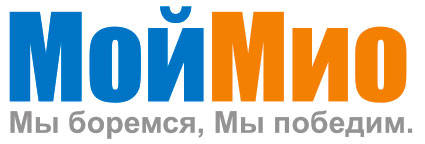 VBP15 восстанавливает мышечную силу
Большиеотличия в:
Абсолютная сила


Нормализованная сила
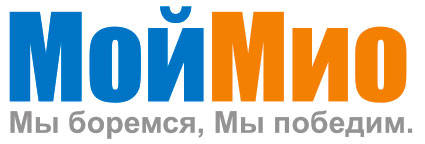 VBP15 не замедляют рост
Мыши, получавшие преднизолон, имели уменьшение длины тела на 7% по сравнению с контролем
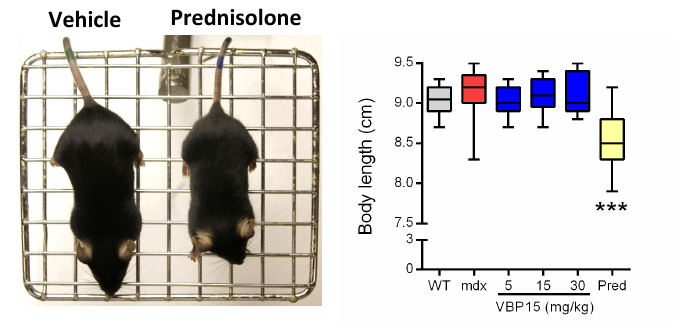 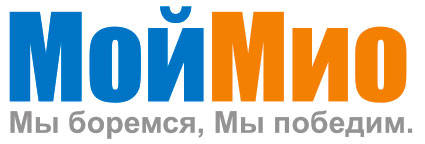 VBP15 не снижает рост костей
Измерена длина большеберцовой кости при рентгенографии
При лечении  преднизолоном  длина была меньше на 7%
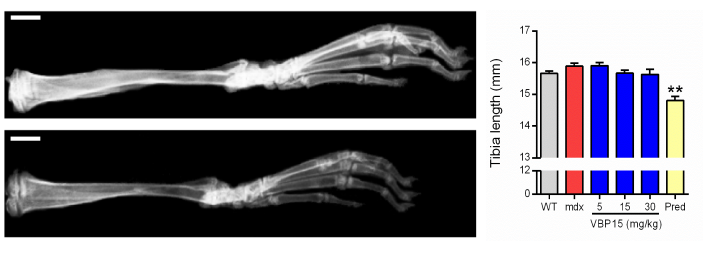 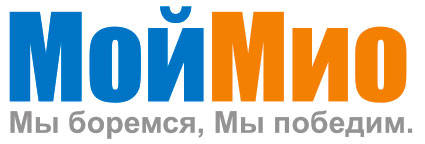 VBP15 улучшают маркеры болезни
Активность катепсина- индикатор воспаления
Определена активность катепсина в задних конечностях
VBP15 и  преднизолон показали уменьшение воспаления
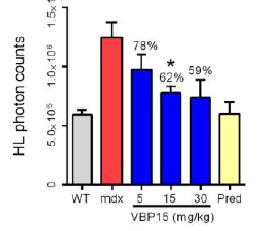 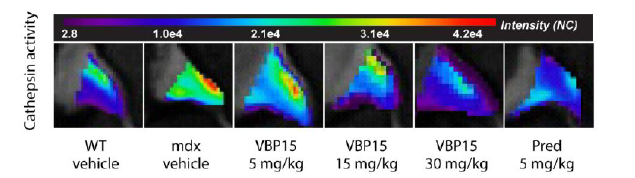 Гистология скелетных мышц
Усиление мышечной дегенерации и фиброза у мышей, не получавших лечение
Преднизолон повышает дегенерацию и фиброз
VBP 15 неповышает фиброз
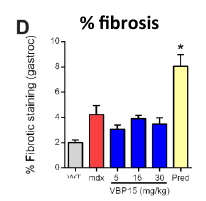 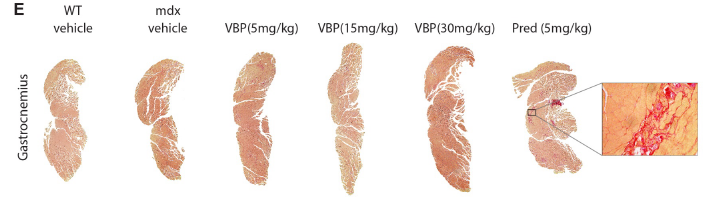 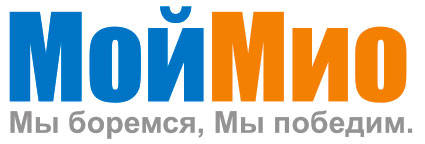 VBP15, в отличие от преднизолона, не вызывает гипертрофию миокарда
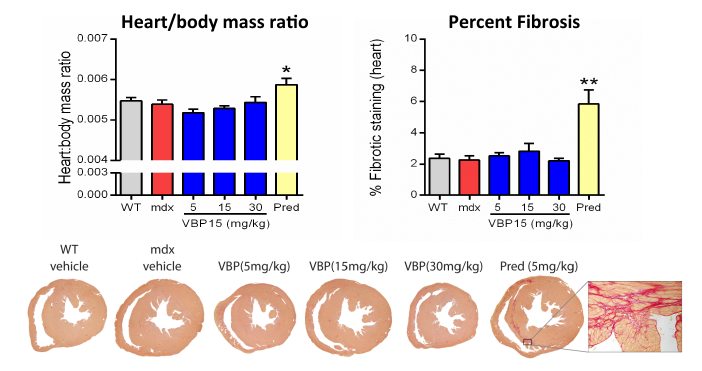 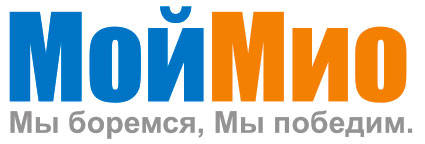 Профиль развития препарата
Преднизалон и Дефлазакорт
Стандарт помощи больным, но не одобрен FDA
Увеличивает силу и продлевает возможность ходить
Неблагоприятные побочные эффекты
Целевой профиль нового препарата
Ежедневный оральный прием
Сравнимая эффективность
Улучшенный профиль эффективности и безопасности
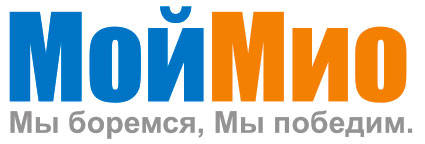 Клиническое развитие
Эффективность сравнимая с преднизолоном
Превосходящий потенциал
Лучший профиль безопасности
Потребует долгосрочных исследований
Плацебо приемлимо для исследований до 6 месяцев
Необходим контроль более длительных исследований
Фаза 3 ожидается продолжительностью 12-18 месяцев для оценки функциональных результатов  и побочных эффектов.
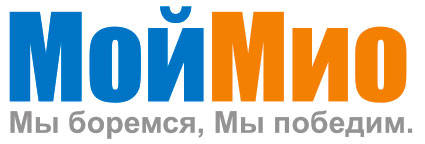 Благодарим
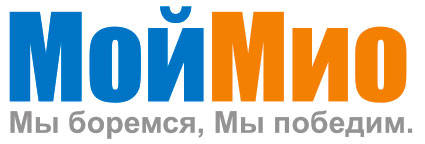 Подавление активности NF-kB в мышечных клетках
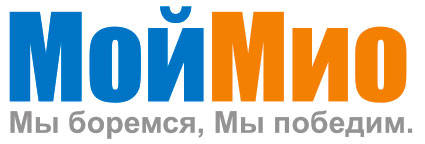 Механизм действия- стабилизация мембраны
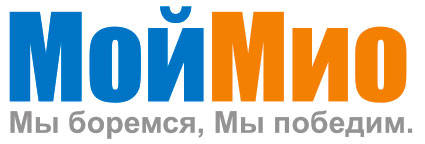 VBP15Потеря  ответа GRE- опосредованной транскрипции
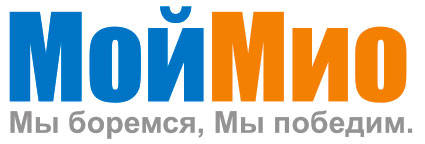 Поротивовоспалительные эффекты VBP 15 in vivo
Мышинная модель аллергического воспаления легких
Аллергическая астма
Эксперементальный аутоимунный энцефаломиелит
Множественный склероз
Колит индуцированный сульфатом декстрана
Воспалительные заболевания кишечника
Мышинный артрит, вызванный антителами против коллагена
Ревматоидный артрит
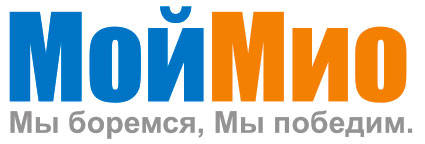 VBP 15 и аллергическая модель легочного воспаления. Эффекты схожи с преднизолоном
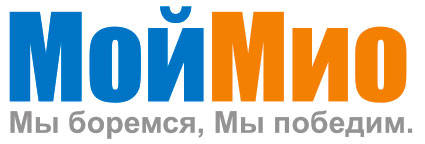 VBP 15 в модели воспаления кишечника уменьшает повреждение
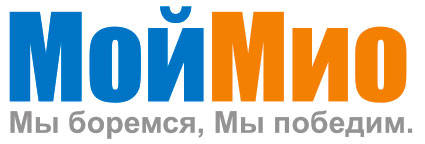 Переведено проектом МОЙМИО: http://mymio.orgОригинал презентации: http://www.parentprojectmd.org/site/PageServer?pagename=Connect_conference_presentations_14
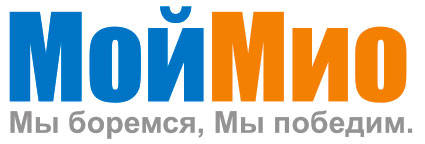